Expanding Horizons for Resolution Professionals & Registered Valuers
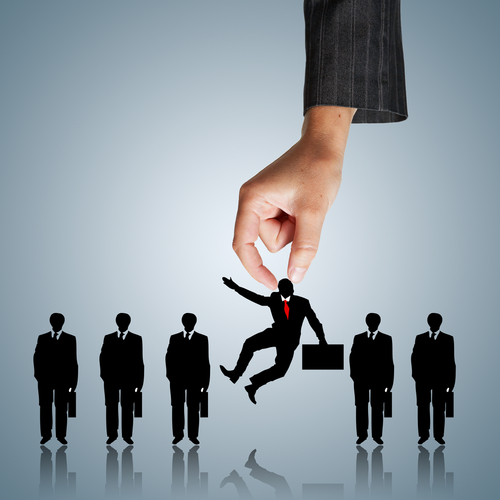 Organizer: (ICSI IIP), (ICSI RVO), (IPA ICAI-Cost), (ICMAI RVO) with (IBBI)
Date		:   08.08.2018
Venue	:   PUNE
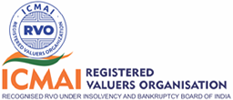 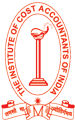 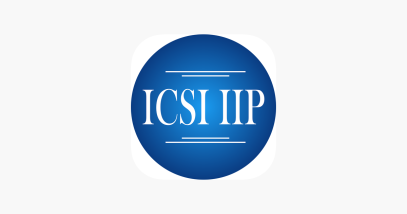 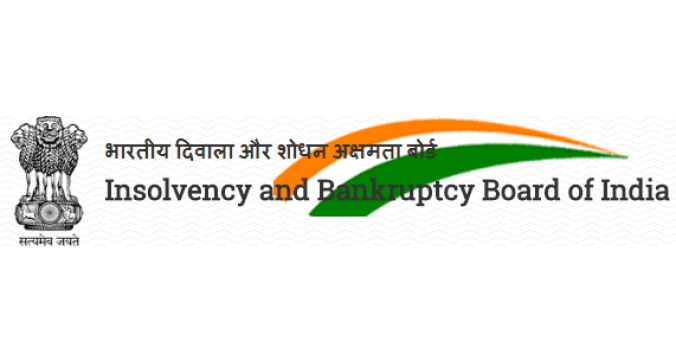 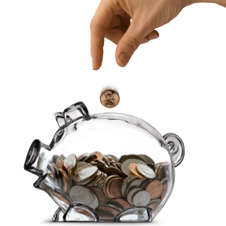 Resolution Professional – Ex..Ho..
Pre IBC Era
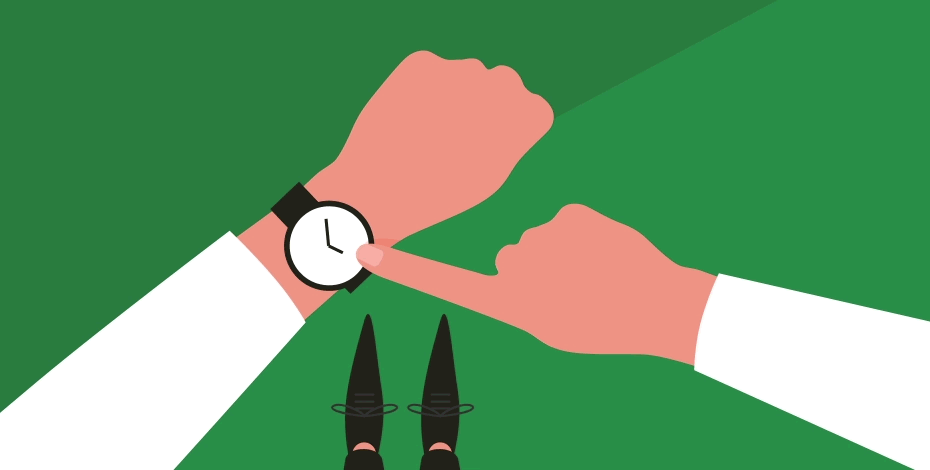 Dr. Ajay Garg
Corporate Lawyers and R. Valuer
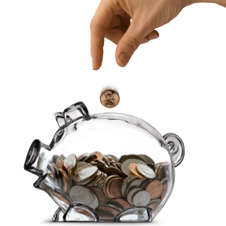 Resolution Professional – Ex..Ho..
Core Scope of Work 1:
RP and IRP
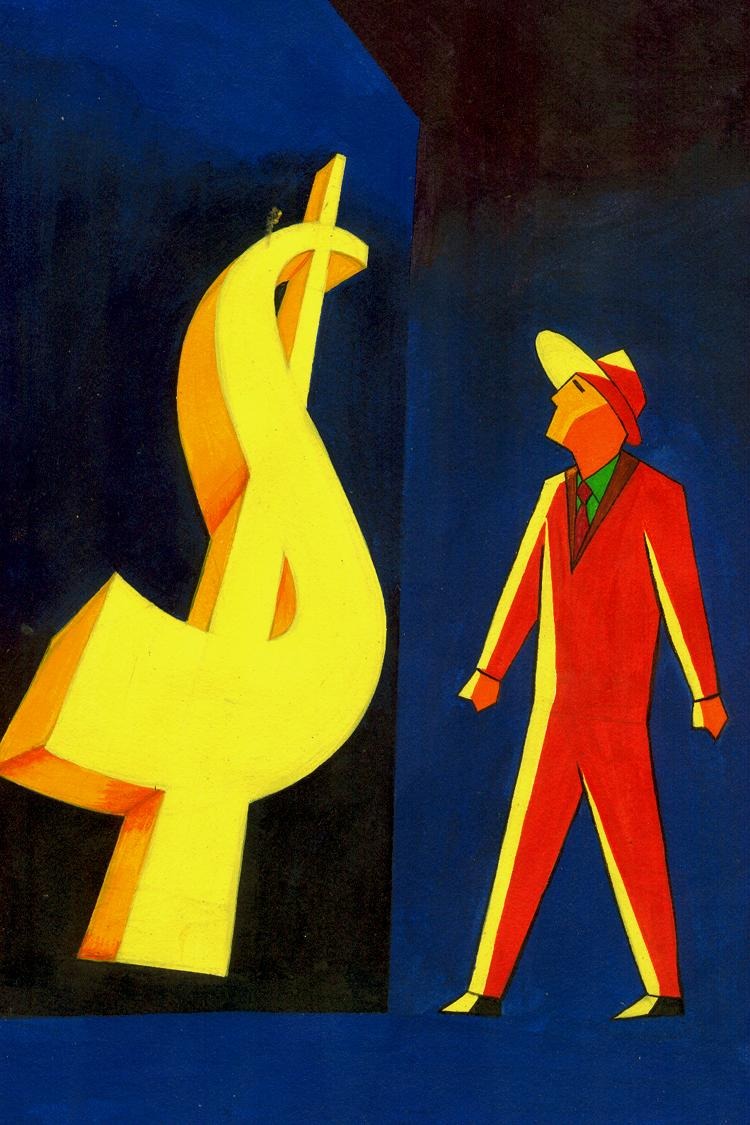 Dr. Ajay Garg
Corporate Lawyers and R. Valuer
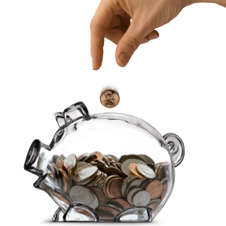 Resolution Professional – Ex..Ho..
Core Scope of Work 2: 
Company Liquidator
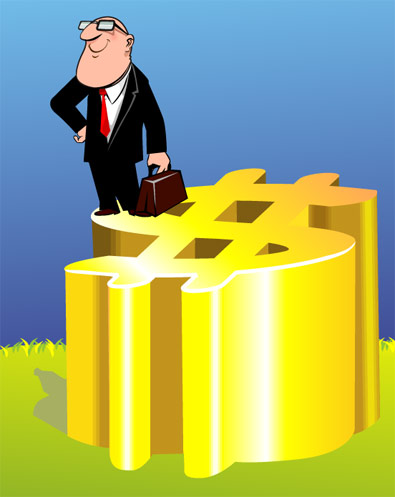 Dr. Ajay Garg
Corporate Lawyers and R. Valuer
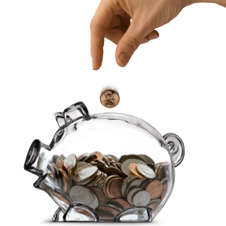 Resolution Professional – Ex..Ho..
As Representative of Home Buyers
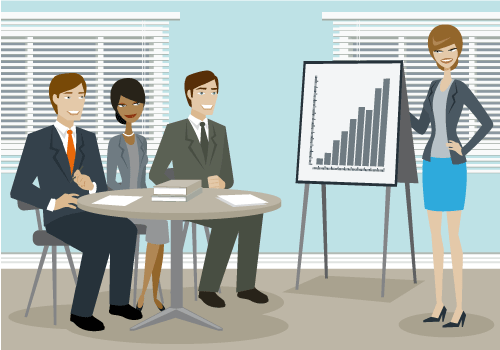 Dr. Ajay Garg
Corporate Lawyers and R. Valuer
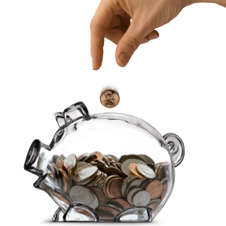 Resolution Professional – Ex..Ho..
Representative Services in COC
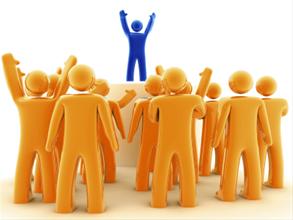 Dr. Ajay Garg
Corporate Lawyers and R. Valuer
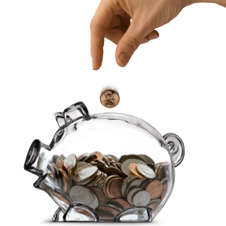 Resolution Professional – Ex..Ho..
Advisory Services to Various Stakeholders
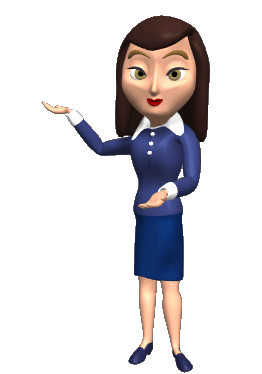 Dr. Ajay Garg
Corporate Lawyers and R. Valuer
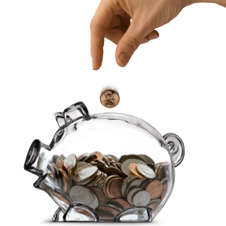 Resolution Professional – Ex..Ho..
Filing of Claims
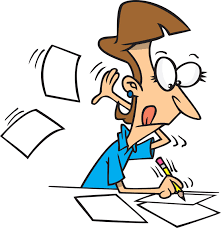 Dr. Ajay Garg
Corporate Lawyers and R. Valuer
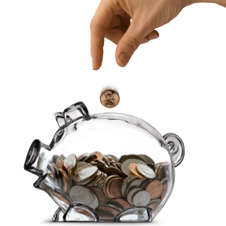 Resolution Professional – Ex..Ho..
Registration with NeSL
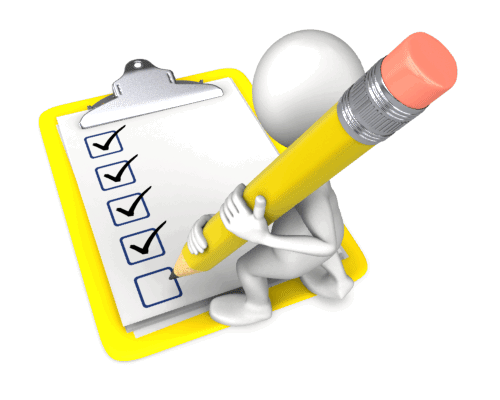 Dr. Ajay Garg
Corporate Lawyers and R. Valuer
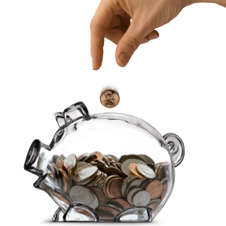 Resolution Professional – Ex..Ho..
Preparation of Resolution Plan
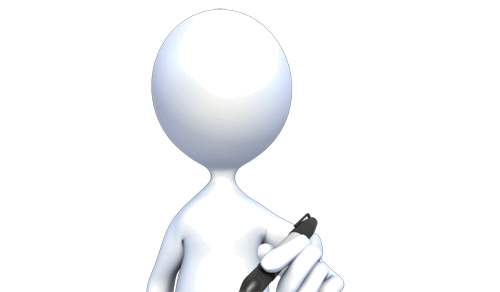 Dr. Ajay Garg
Corporate Lawyers and R. Valuer
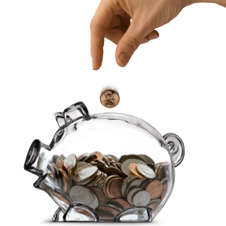 Resolution Professional – Ex..Ho..
Execution of Approved Resolution Plan
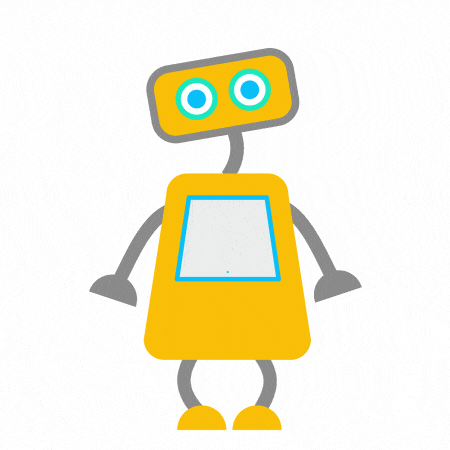 Dr. Ajay Garg
Corporate Lawyers and R. Valuer
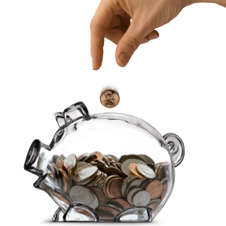 Resolution Professional – Ex..Ho..
Bankruptcy Trustee : Just on Cards
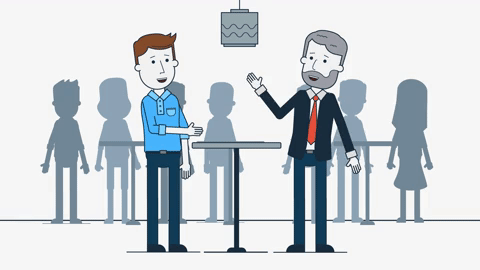 Dr. Ajay Garg
Corporate Lawyers and R. Valuer
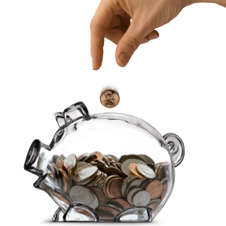 Resolution Professional – Ex..Ho..
SEBI Regulations
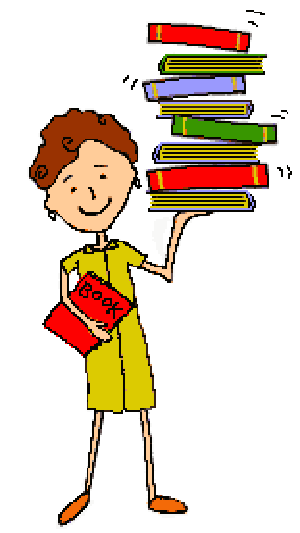 Specific regulation for SEBI (Appointment of Administrator and Procedure for refunding to the Investors) Regulations, 2018
Dated: 3rd October, 2018
Dr. Ajay Garg
Corporate Lawyers and R. Valuer
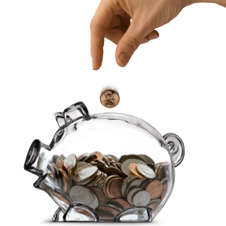 Registered Valuer – Ex..Ho..
Pre RV Era about to End on 31.01.2019
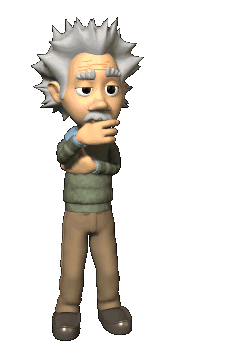 Dr. Ajay Garg
Corporate Lawyers and R. Valuer
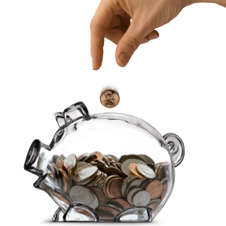 Registered Valuer – Ex..Ho..
Section 247, Rules and PCC
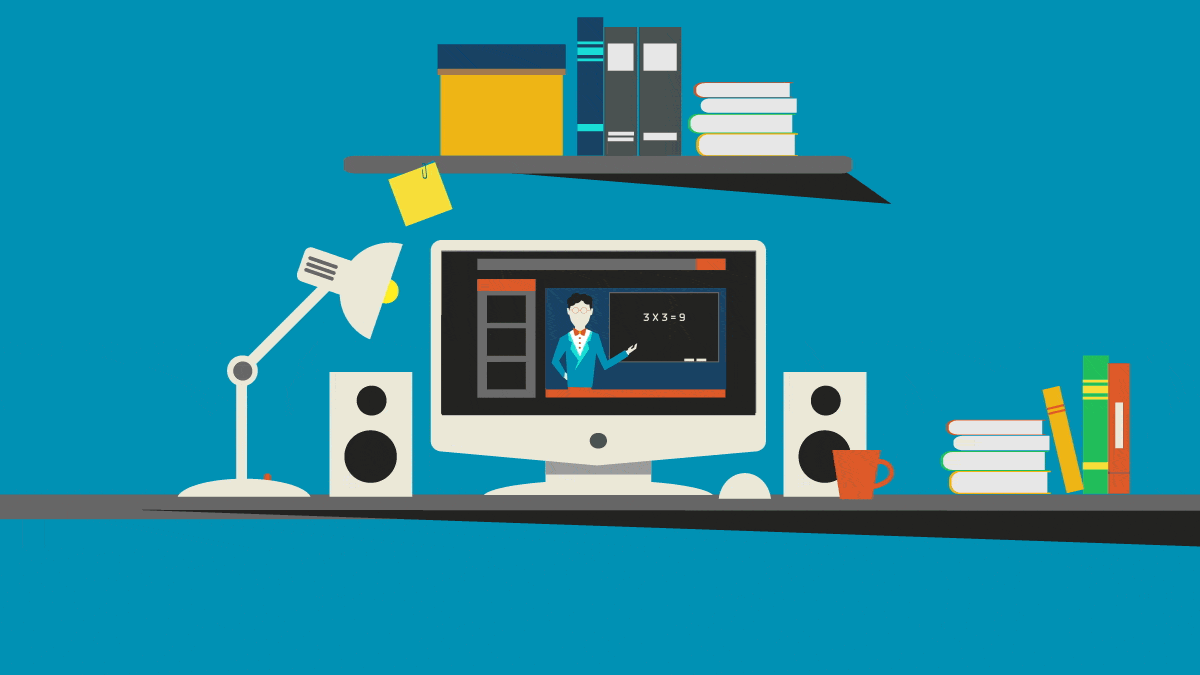 Dr. Ajay Garg
Corporate Lawyers and R. Valuer
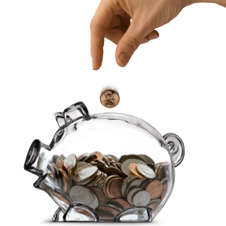 Registered Valuer – Ex..Ho..
Expanding Horizon- Co’s Act, 2013
Further Issue of Shares (other than Right Issue):
Private Placement of Shares [Section 62(1)(c)]; 
Issue of Shares in Preferential basis [Section 62(1)(c)]; 
Issue of Share for consideration other than cash [Section 62(1)(c)]  
Issue of shares under a Scheme of Employee Stock Option under the provisions of [Section 62(1)(c)]
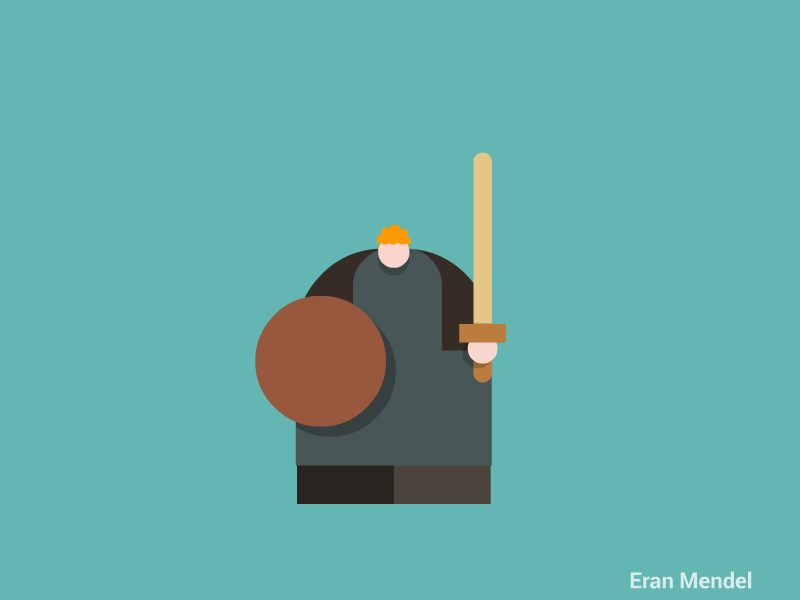 Dr. Ajay Garg
Corporate Lawyers and R. Valuer
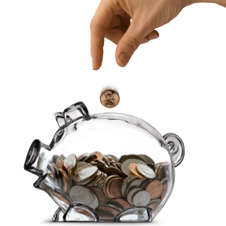 Registered Valuer – Ex..Ho..
Expanding Horizon- Co’s Act, 2013
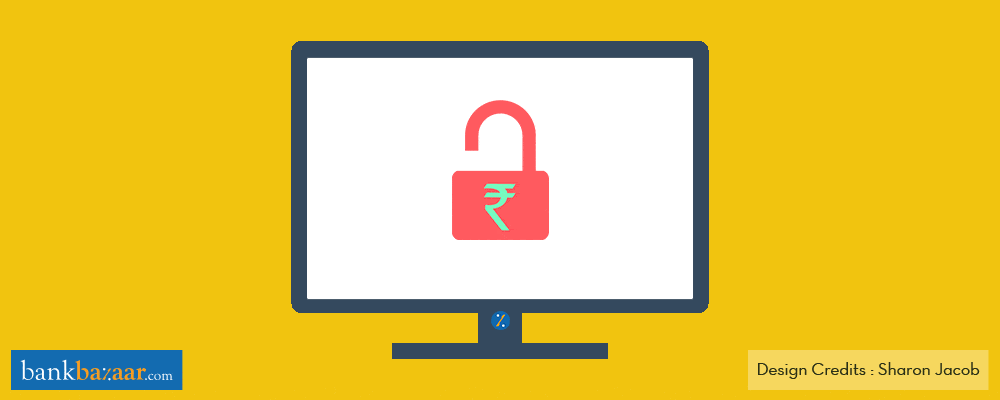 Non cash transaction involving directors [Section 192(2)]
Dr. Ajay Garg
Corporate Lawyers and R. Valuer
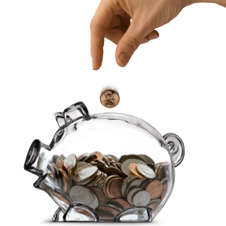 Registered Valuer – Ex..Ho..
Expanding Horizon- Co’s Act, 2013
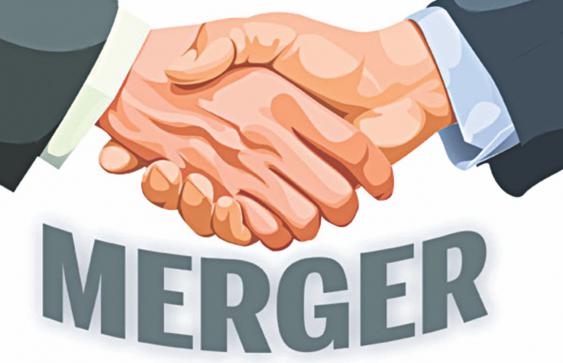 Merger and Amalgamations [Section 230(2)]
Dr. Ajay Garg
Corporate Lawyers and R. Valuer
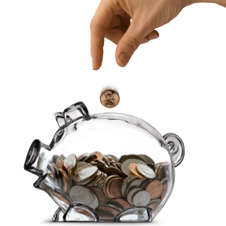 Registered Valuer – Ex..Ho..
Expanding Horizon- Co’s Act, 2013
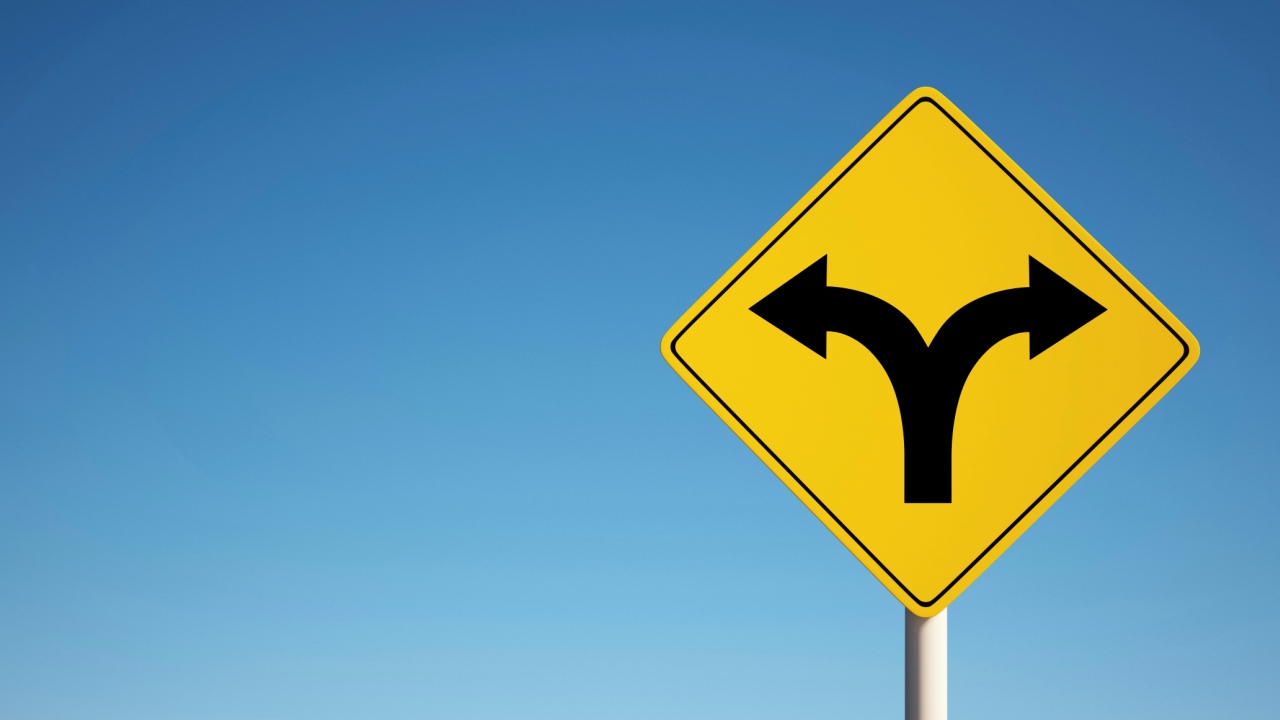 Demergers [Section 230(2)]
Dr. Ajay Garg
Corporate Lawyers and R. Valuer
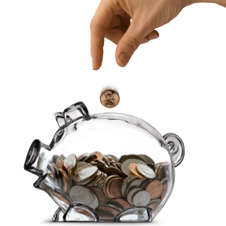 Registered Valuer – Ex..Ho..
Expanding Horizon- Co’s Act, 2013
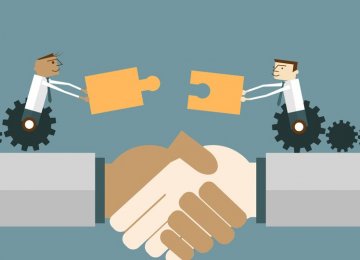 Scheme of compromise or arrangement with members [Section 230(2)]
Dr. Ajay Garg
Corporate Lawyers and R. Valuer
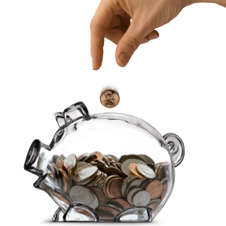 Registered Valuer – Ex..Ho..
Expanding Horizon- Co’s Act, 2013
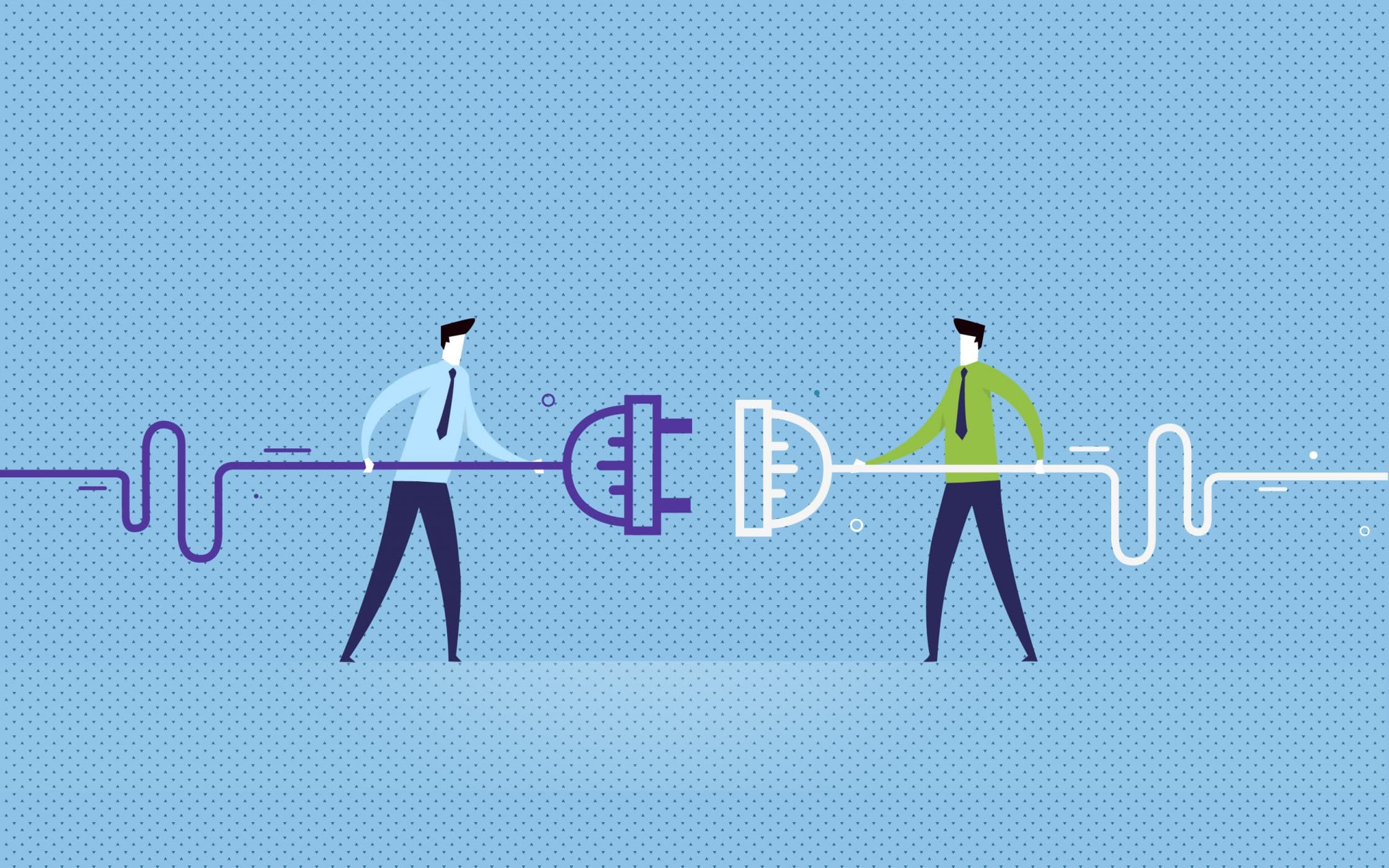 Scheme of compromise or arrangement with creditors [Section 230(2)]
Dr. Ajay Garg
Corporate Lawyers and R. Valuer
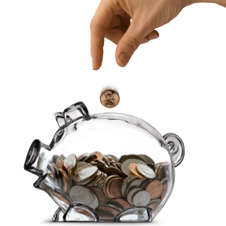 Registered Valuer – Ex..Ho..
Expanding Horizon- Co’s Act, 2013
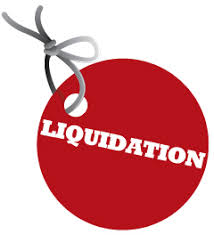 Submission of report by company liquidator [Proviso to Section 281(1)(a)]
Dr. Ajay Garg
Corporate Lawyers and R. Valuer
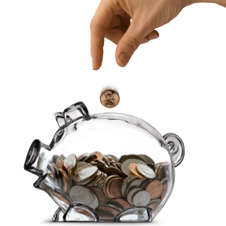 Registered Valuer – Ex..Ho..
Expanding Horizon- Co’s Act, 2013
Purchase of minority shareholding [Section 236(2)]
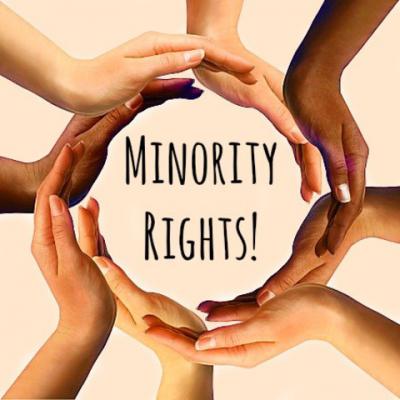 Dr. Ajay Garg
Corporate Lawyers and R. Valuer
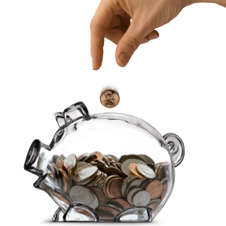 Registered Valuer – Ex..Ho..
Ex..Ho.. IBC, 2016
On Insolvency Commencement Date
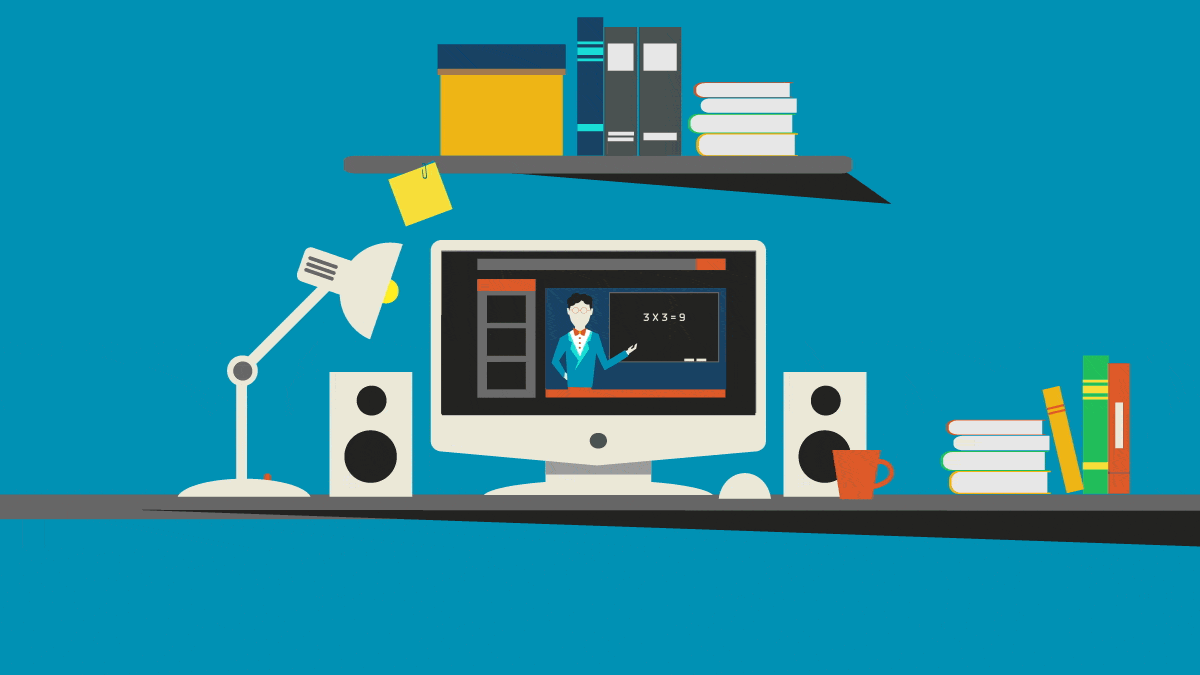 Dr. Ajay Garg
Corporate Lawyers and R. Valuer
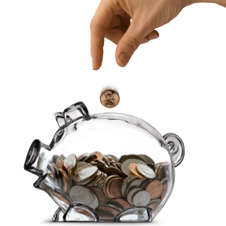 Registered Valuer – Ex..Ho..
Expanding Horizon- IBC, 2016
On Liquidation Commencement Date
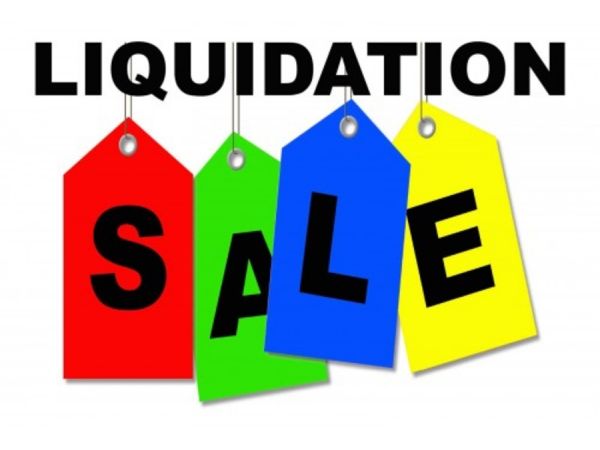 Dr. Ajay Garg
Corporate Lawyers and R. Valuer
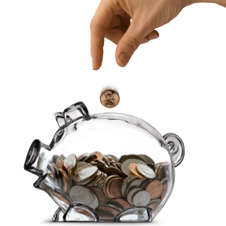 Registered Valuer – Ex..Ho..
Expanding Horizon- IBC, 2016
On Initiation of VWU
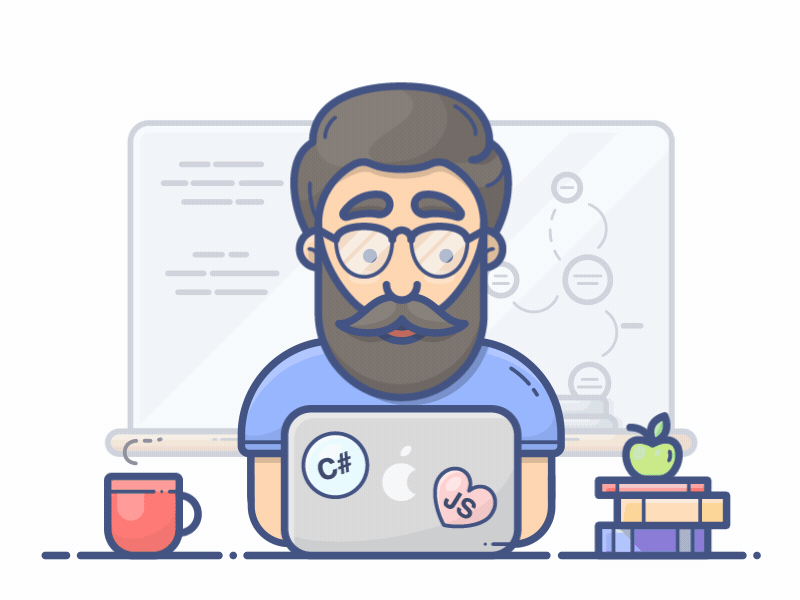 Dr. Ajay Garg
Corporate Lawyers and R. Valuer
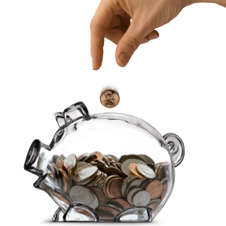 Registered Valuer – Ex..Ho..
Expanding Horizon-
SEBI Regulations
Specific regulation for SEBI ( Appointment of Administrator and Procedure for refunding to the Investors) Regulations, 2018 dated 3rd October, 2018

SEBI (Real Estate Investment Trusts) Amendment Regulations, 2017 dated 15th December, 2017
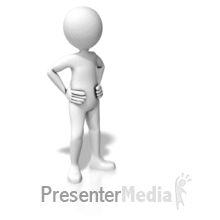 Dr. Ajay Garg
Corporate Lawyers and R. Valuer
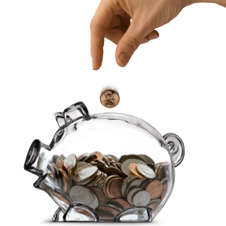 Registered Valuer – Ex..Ho..
Expanding Horizon- 
Stamp Duty Act
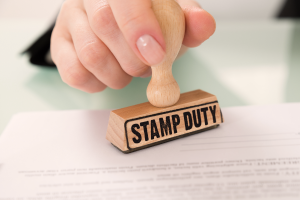 Dr. Ajay Garg
Corporate Lawyers and R. Valuer
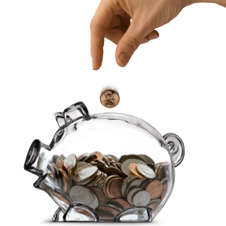 Registered Valuer – Ex..Ho..
Expanding Horizon-
Unincorporated Entities
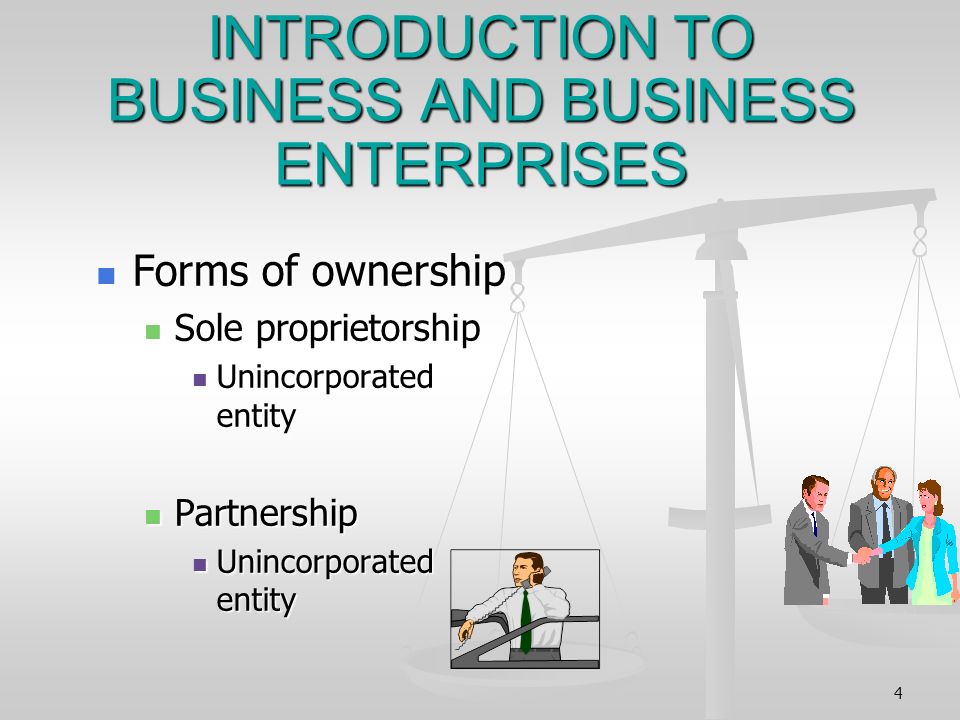 Dr. Ajay Garg
Corporate Lawyers and R. Valuer
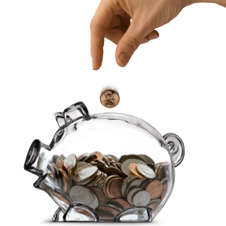 Registered Valuer – Ex..Ho..
Expanding Horizon- Debt Funding
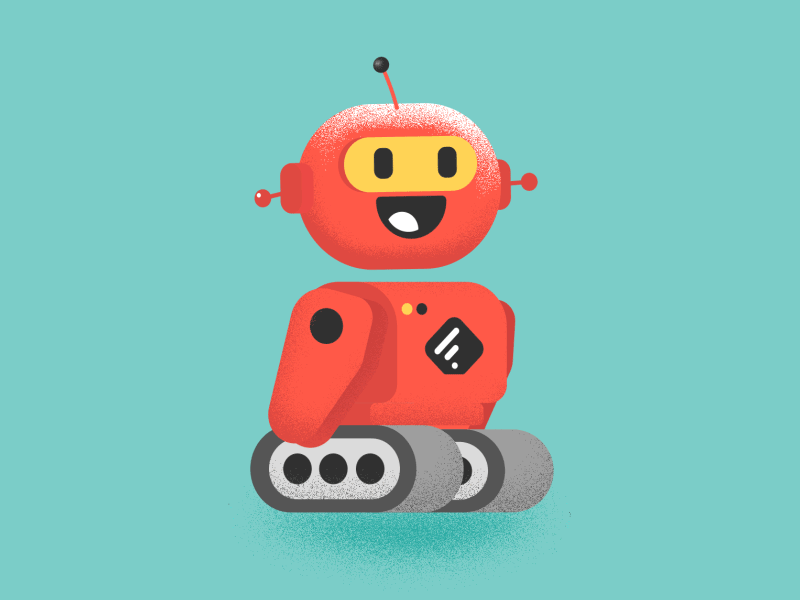 Dr. Ajay Garg
Corporate Lawyers and R. Valuer
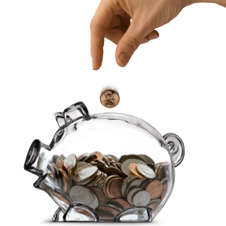 Registered Valuer – Ex..Ho..
Expanding Horizon - Quasi Equity
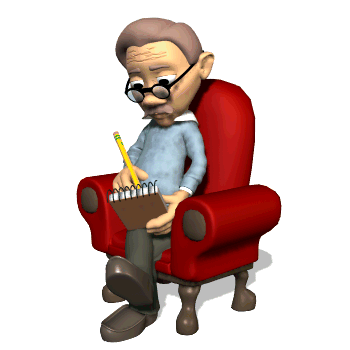 Dr. Ajay Garg
Corporate Lawyers and R. Valuer
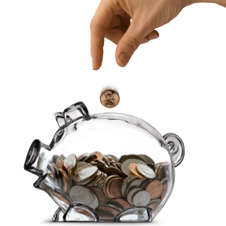 Registered Valuer – Ex..Ho..
Expanding Horizon – 
SEBI Regulations
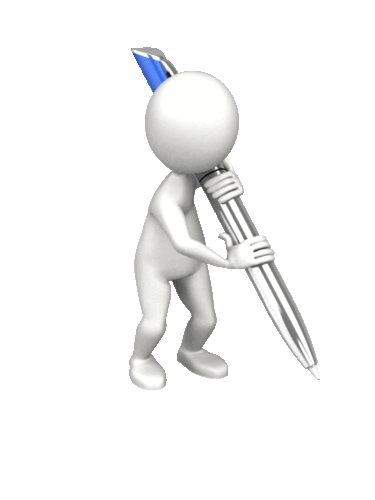 Dr. Ajay Garg
Corporate Lawyers and R. Valuer
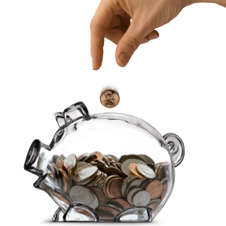 Registered Valuer – Ex..Ho..
Expanding Horizon – 
Income Tax Act, 1961
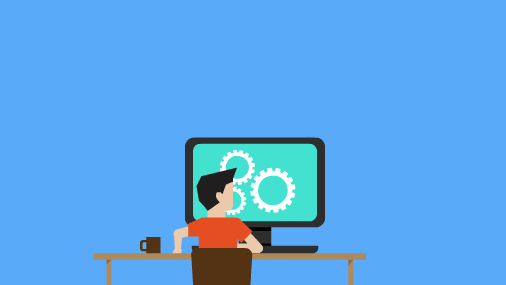 Dr. Ajay Garg
Corporate Lawyers and R. Valuer
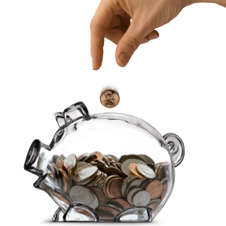 Registered Valuer – Ex..Ho..
Expanding Horizon - FEMA 2000
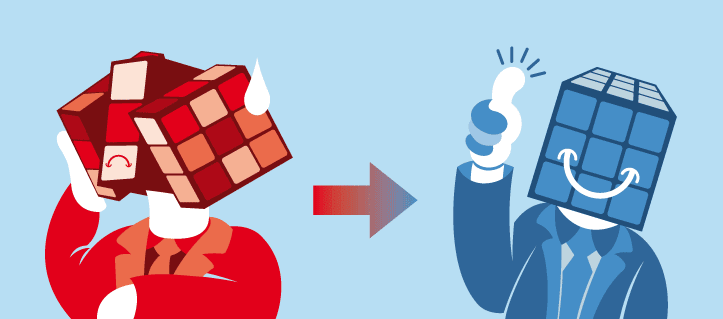 Dr. Ajay Garg
Corporate Lawyers and R. Valuer
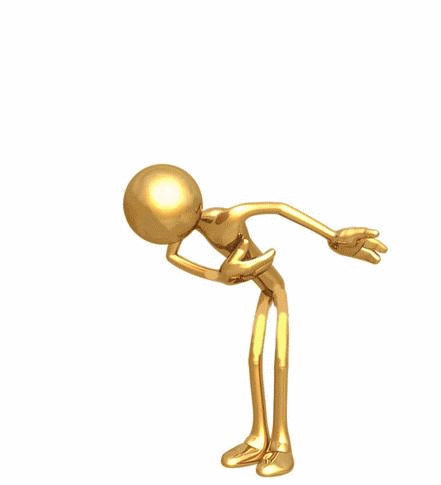 Thank You
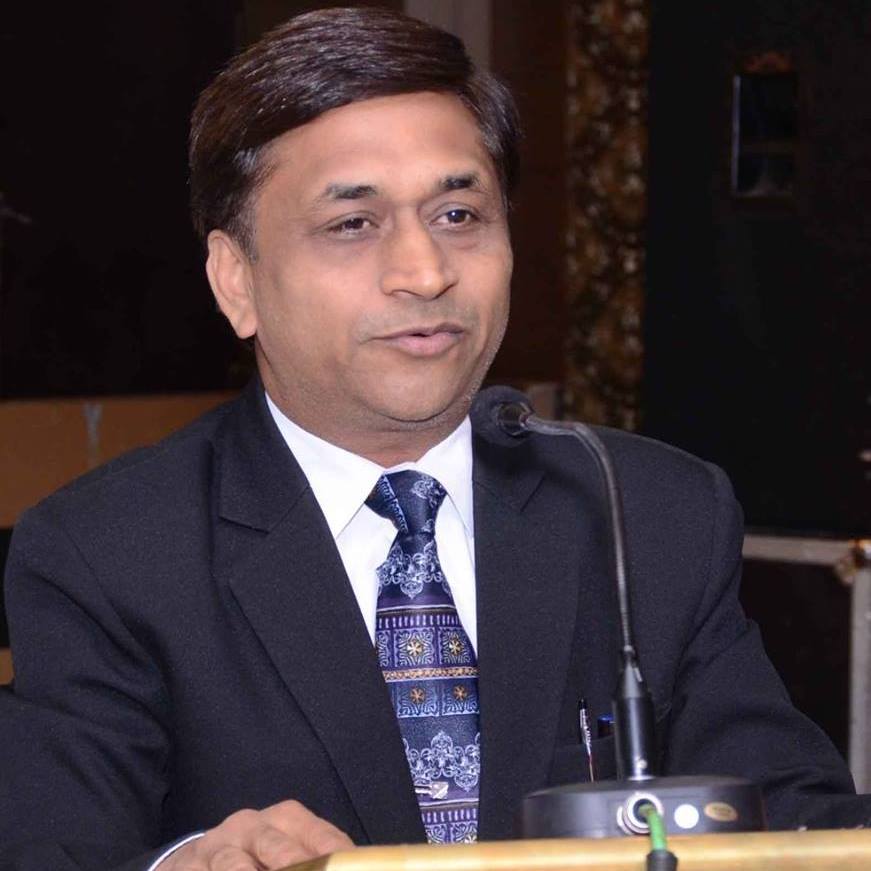 Contact Detail:

Dr. Ajay Garg
gargajay24@yahoo.co.in
M.No. +91- 9811386723
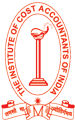 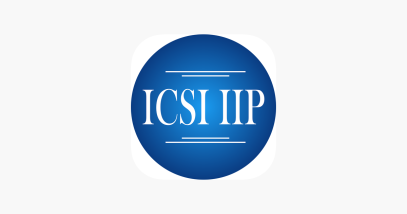 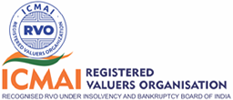 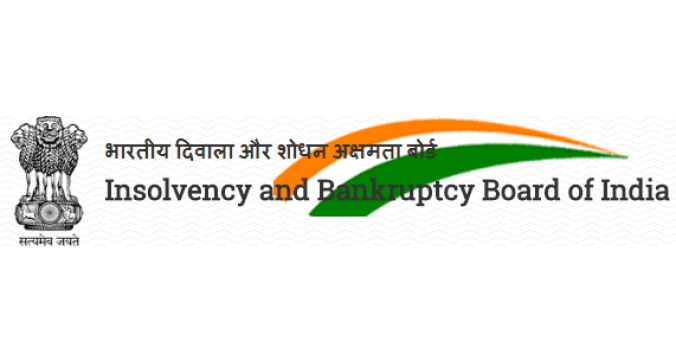